Season 2, Lecture 25:
Tutorial 6
Phase transition, Clausius Claperyon Equation
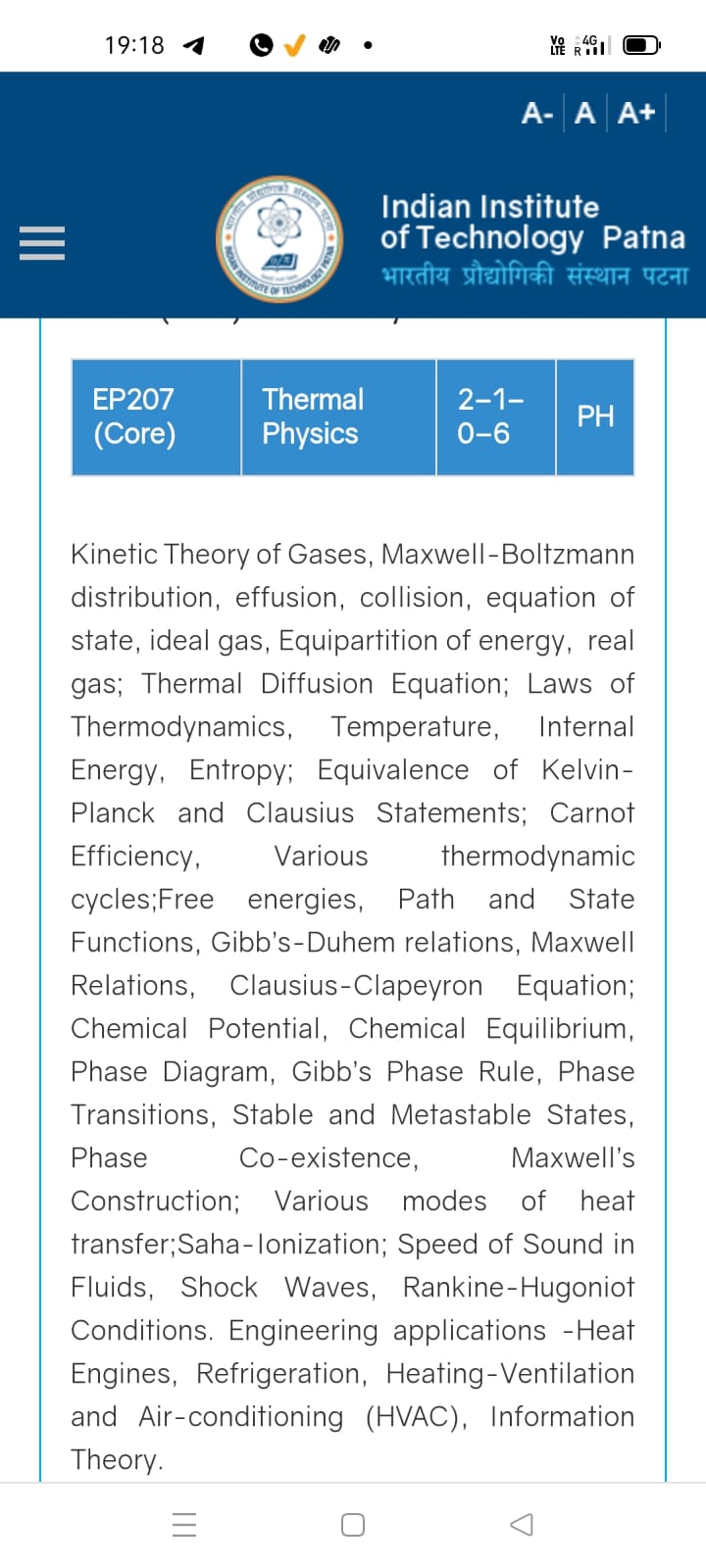 Attendance: 75% mandatory
Gibbs -Duhem relation
We are interested in the thermodynamic properties of a strip of rubber as it is stretched (see below). Consider n moles of pure ethylene propylene rubber (EPR) that has an unstretched length z0.
If it is stretched by applying a force F, it will obtain an equilibrium length z, given by:

f = kT (z–z0 )

where k is a positive constant.

The heat capacity of unstretched EPR is given by:

Cz = (du/dT)z =n(a+bT)  where a and b are constants

Come up with fundamental property relations for dU and dF for this system, where F is the Helmholtz energy ( F= U –TS) . 

(b) Develop an expression that relates the change in entropy to the changes in temperature and length, use S(T,z) for calculation

(c) Develop an expression that relates the change in internal energy to the changes in temperature and length. For U = U(T, z), find dU.

(d) Consider the relative energetic and entropic contributions to the xv extension of EPR.

The energetic force (the component of the force that, on i extension of the rubber,

increases the internal energy) is given by:

fU= (dU/dz)T

while the entropic force is given by:

fS = –T (dS/dz)T

Come up with expressions for fU and fs for EPR.

(e) If the change from the unstretched state to the stretched state above occurred adiabatically, would the temperature of the EPR go up, stay the same, or go down? Explain.
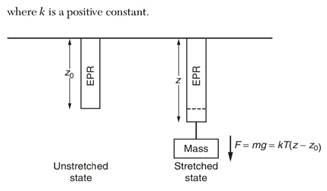 m total
mass
We are interested in the thermodynamic properties of a strip of rubber as it is stretched (see below). Consider n moles of pure ethylene propylene rubber (EPR) that has an unstretched length z0.
If it is stretched by applying a force F, it will obtain an equilibrium length z, given by:

f = kT (z–z0 )

where k is a positive constant.

The heat capacity of unstretched EPR is given by:

Cz = (du/dT)z =n(a+bT)  where a and b are constants

Come up with fundamental property relations for dU and dF for this system, where F is the Helmholtz energy ( F= U –TS) .
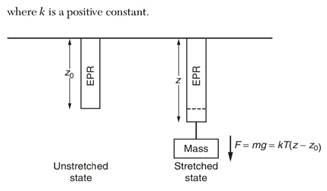 m total
mass
We are interested in the thermodynamic properties of a strip of rubber as it is stretched (see below). Consider n moles of pure ethylene propylene rubber (EPR) that has an unstretched length z0.
If it is stretched by applying a force F, it will obtain an equilibrium length z, given by:

f = kT (z–z0 )

where k is a positive constant.

The heat capacity of unstretched EPR is given by:

Cz = (du/dT)z =n(a+bT)  where a and b are constants

Come up with fundamental property relations for dU and dF for this system, where F is the Helmholtz energy ( F= U –TS) . 

(b) Develop an expression that relates the change in entropy to the changes in temperature and length, use S(T,z) for calculation
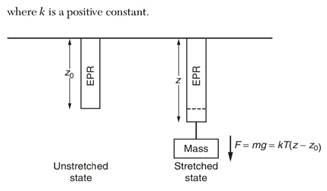 m total
mass
We are interested in the thermodynamic properties of a strip of rubber as it is stretched (see below). Consider n moles of pure ethylene propylene rubber (EPR) that has an unstretched length z0.
If it is stretched by applying a force F, it will obtain an equilibrium length z, given by:

f = kT (z–z0 )

where k is a positive constant.

The heat capacity of unstretched EPR is given by:

Cz = (du/dT)z =n(a+bT)  where a and b are constants

Come up with fundamental property relations for dU and dF for this system, where F is the Helmholtz energy ( F= U –TS) . 

(b) Develop an expression that relates the change in entropy to the changes in temperature and length, use S(T,z) for calculation

(c) Develop an expression that relates the change in internal energy to the changes in temperature and length. For U = U(T, z), find dU.

(d) Consider the relative energetic and entropic contributions to the isothermal extension of EPR.

The energetic force (the component of the force that, on isothermal extension of the rubber,

increases the internal energy) is given by:

fU= (dU/dz)T

while the entropic force is given by:

fS = –T (dS/dz)T

Come up with expressions for fU and fs for EPR.
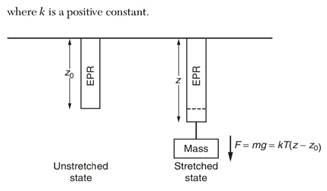 m total
mass
Phase transition
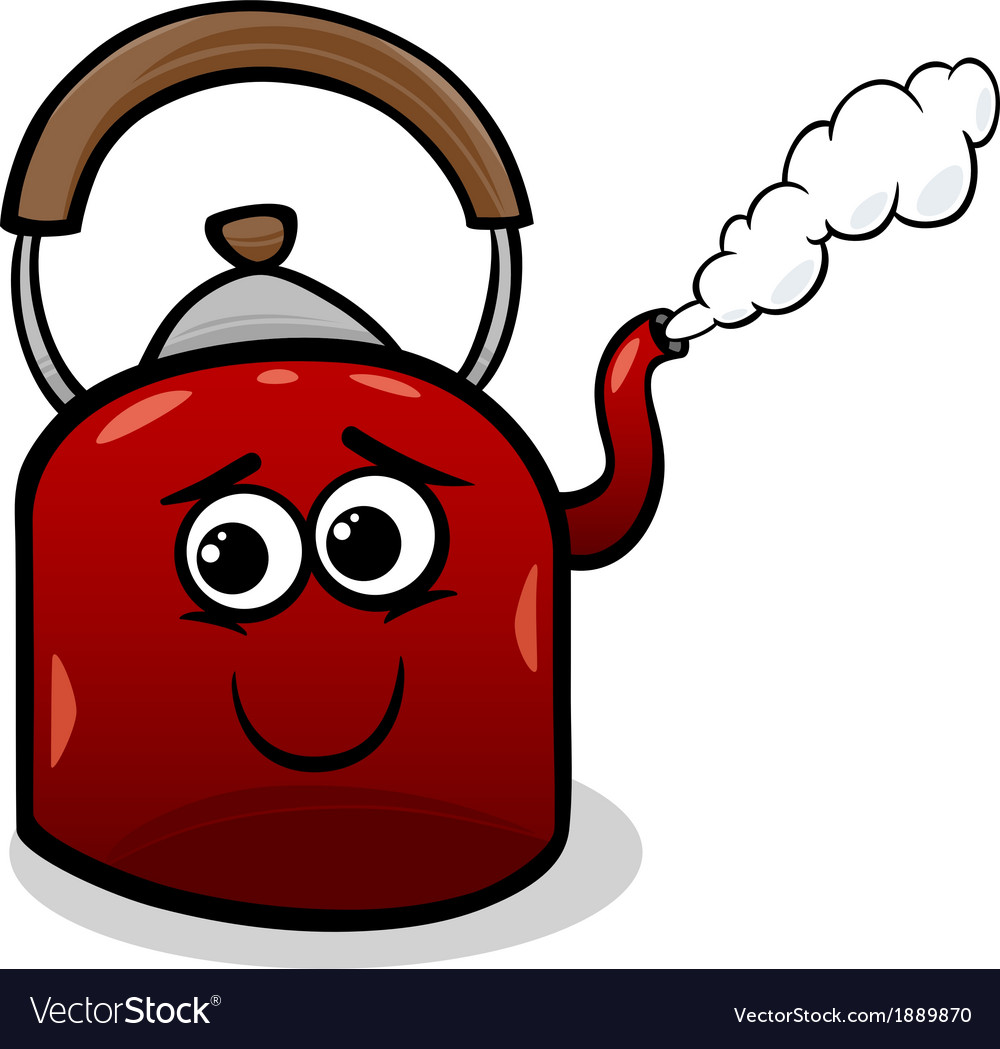 Water to steam
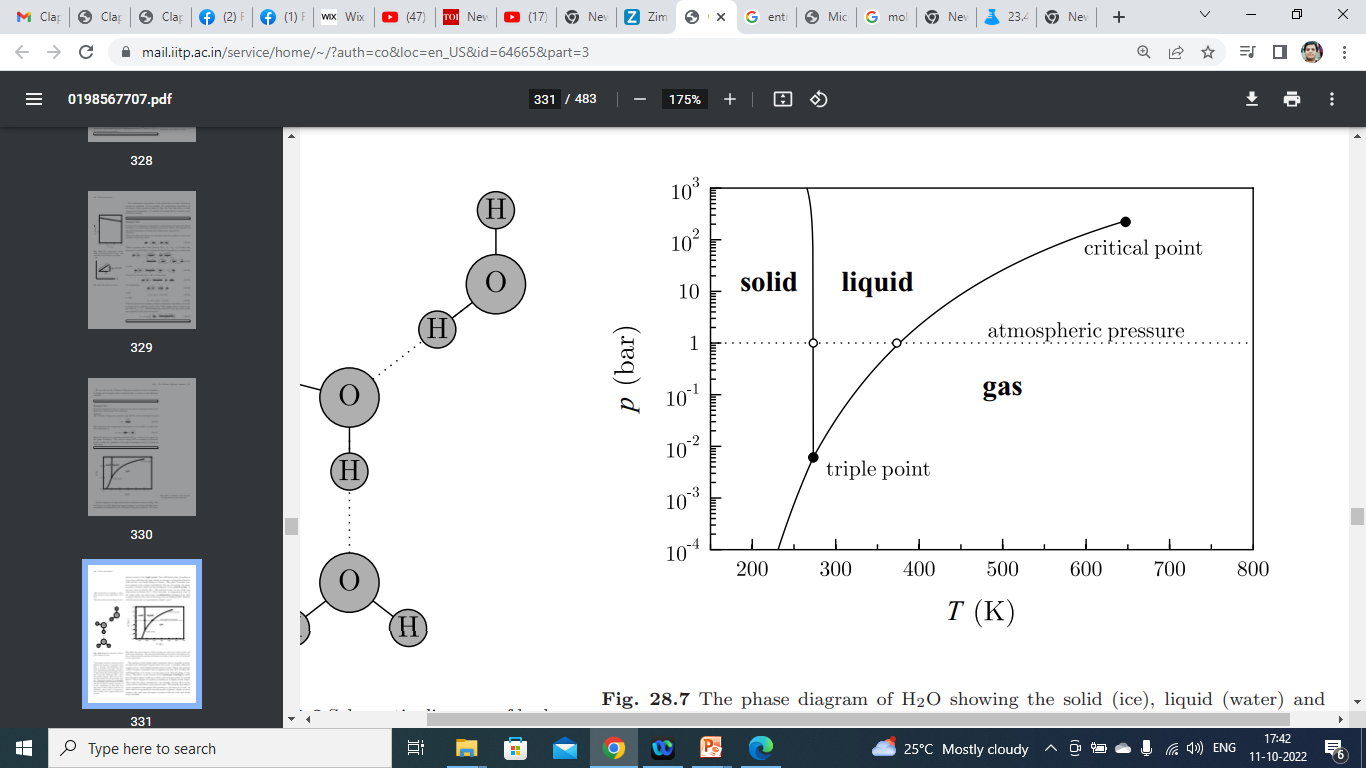 https://www.youtube.com/watch?v=Juz9pVVsmQQ
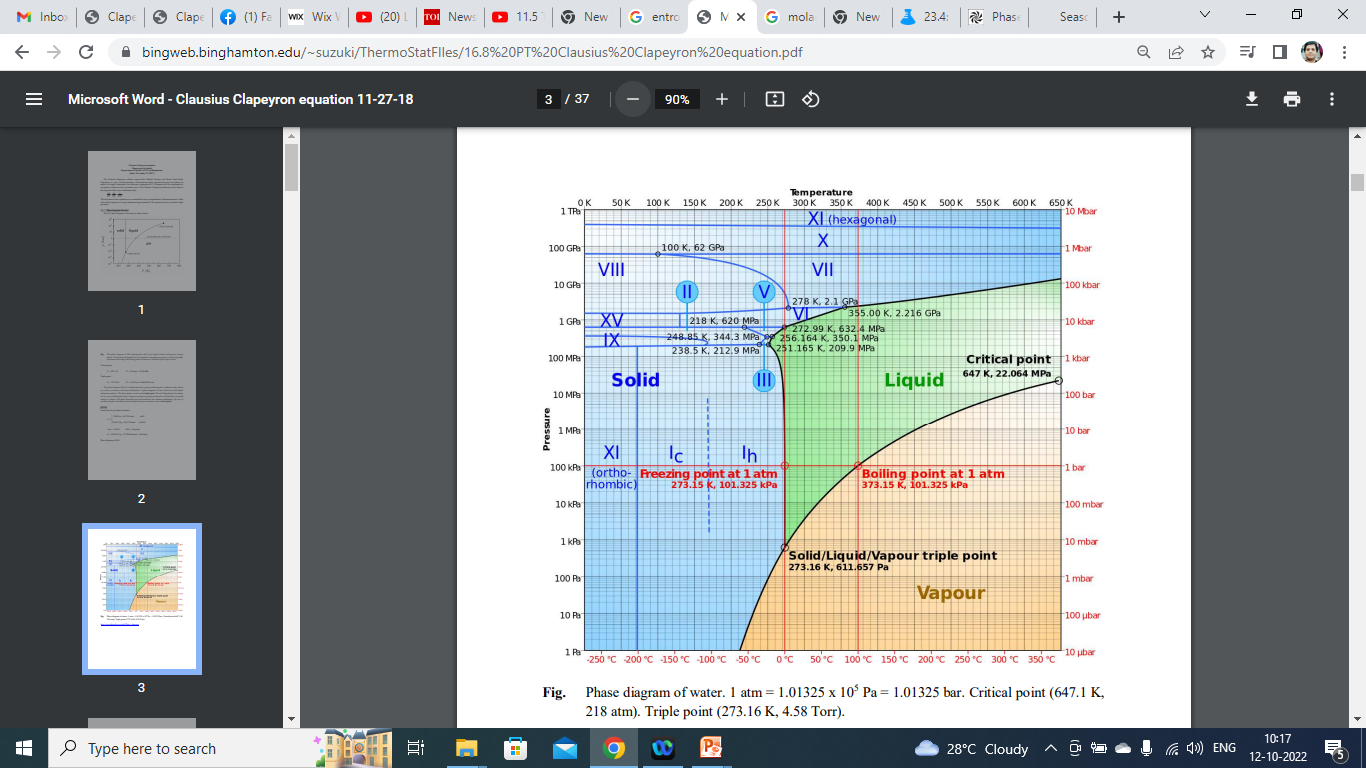 Chemical Potential and Phase changes
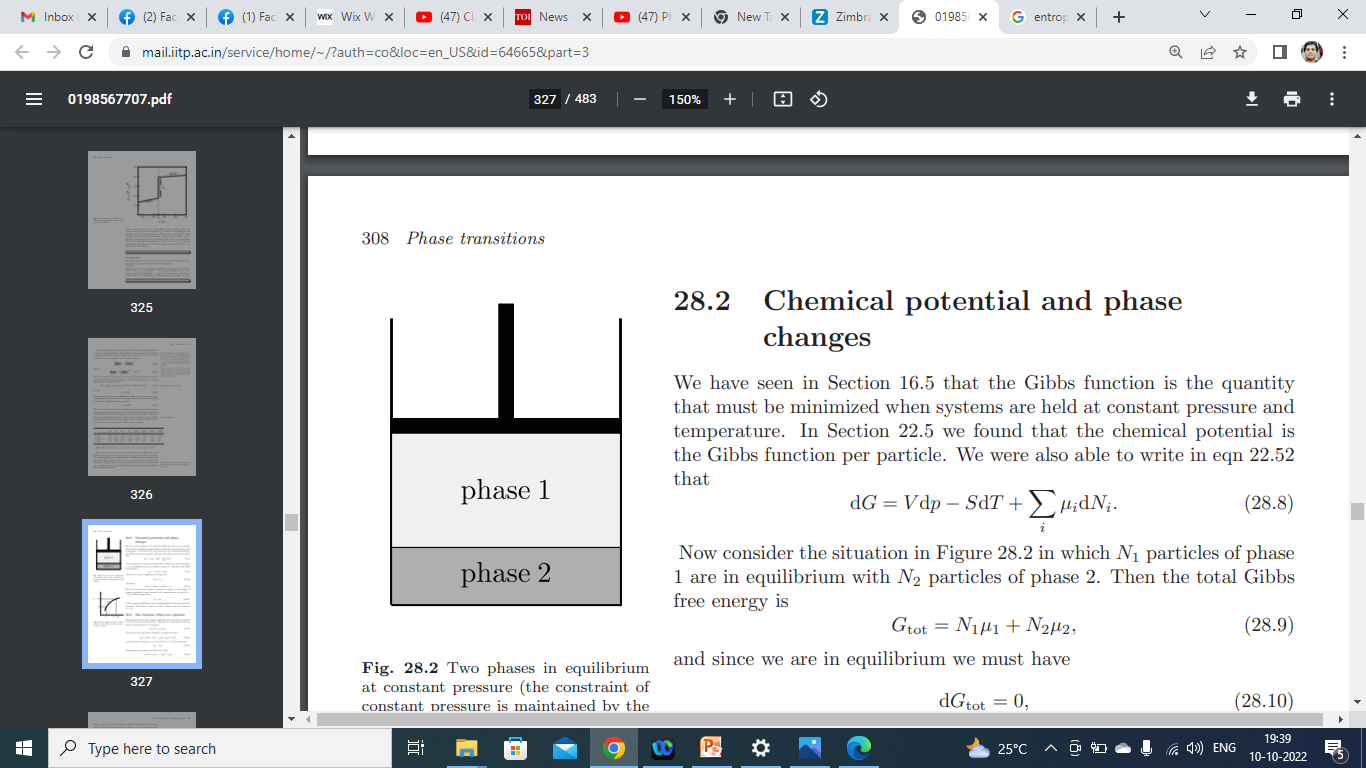 At constant P and T
At equilibrium
We know from Gibbs-Duhem relations,
Clausius-Clapeyron Equation
Practice Problems
MW of air at 25C = 0.0288 Kg/mol
MW of air at 25C = 0.0288 Kg/mol
B
C
P
D
A
V
Saturation Pressure = The pressure of a vapor which is in equilibrium with its liquid 
Example steam and water co-existing under equilibrium at phase boundary
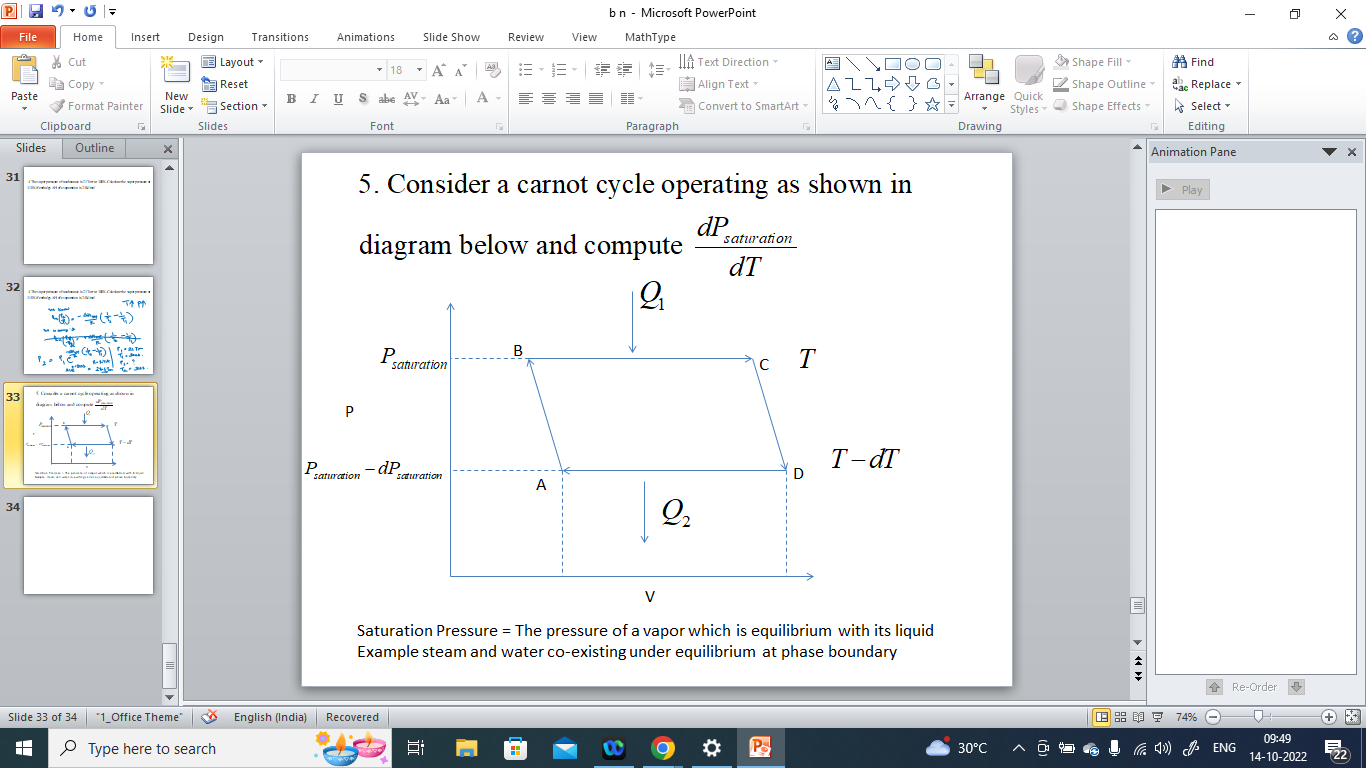